Meine Lieblingstiere Willis  Lieblingstiereурок для 5 класу
Виконала: Сакалюк І.Б.
Учитель нiмецької мови
Школи-гімназії №3
М. Борщів
Meine Lieblingstiere 
Hallo! Ich bin Willi.
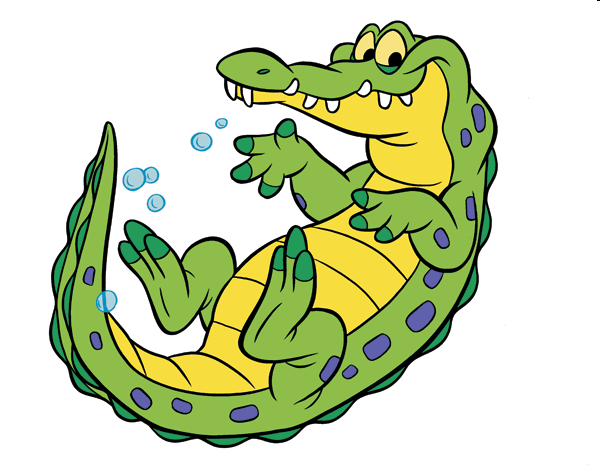 Tierlexikon
das Nashorn – носоріг
die Schlange – змія 
der Affe - мавпа 
die Robbe - тюлень 
der Tiger - тигр 
das Krokodil - крокодил 
der Elefant - слон 
das Zebra - зебра 
der Papagei - папуга
die Pflanze – рослина
 das Fleisch – м'ясо
der Fisch - риба
gefährlich - небезпечний 
fressen – їсти
kriechen - повзти 
klettern – лазити
tauchen – пірнати
robben - плазувати
Das Tier ist grau.
Was ist das?
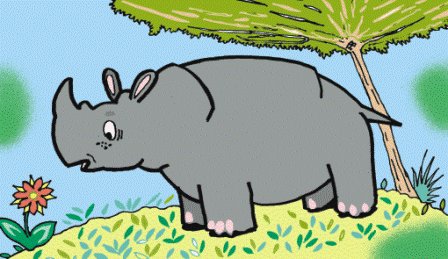 das Nashorn
Das Tier ist
6 Meter lang.
Was ist das?
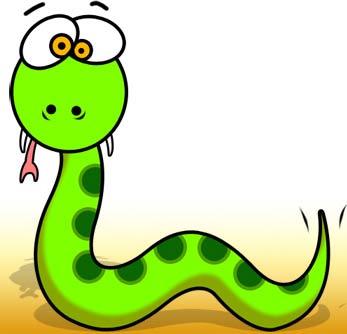 die Schlange
Das Tier ist lustig.
Was ist das?
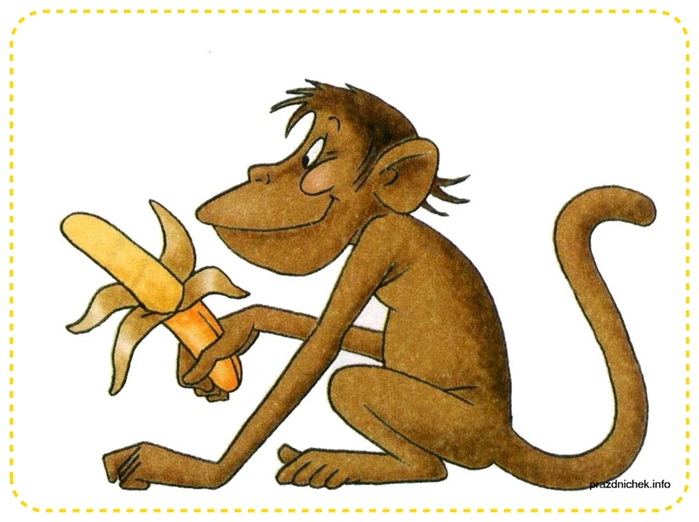 der Affe
Das Tier
frisst Pflanzen.
Was ist das?
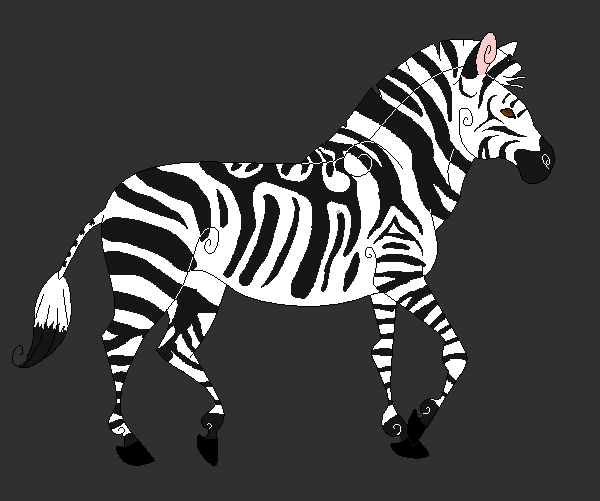 das Zebra
Das Tier
frisst Fisch.
Was ist das?
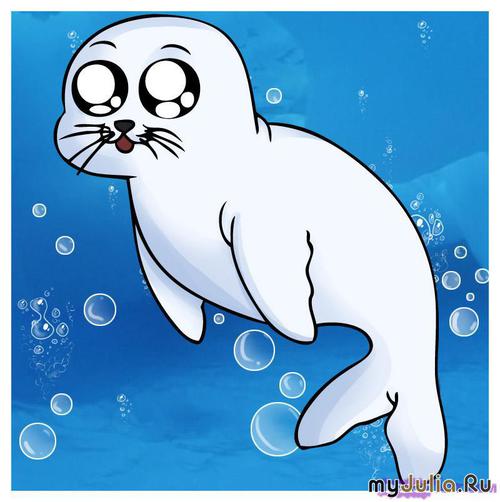 die Robbe
Das Tier
kann tauchen.
Was ist das?
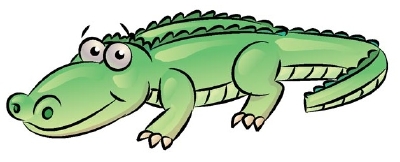 das Krokodil
Das Tier
frisst Fleisch.
Was ist das?
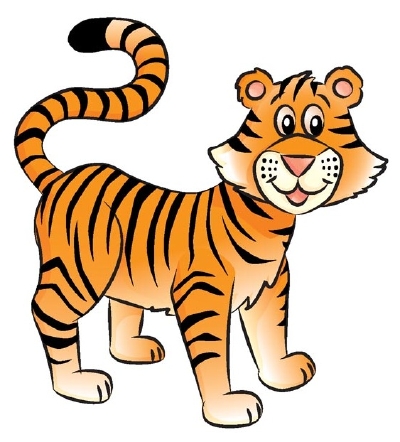 der Tiger
Das Tier ist 6000
Kilogramm schwer. 
Was ist das?
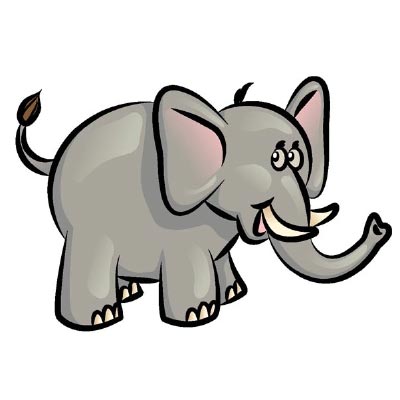 der Elefant
Das Tier
kann sprechen.
Was ist das?
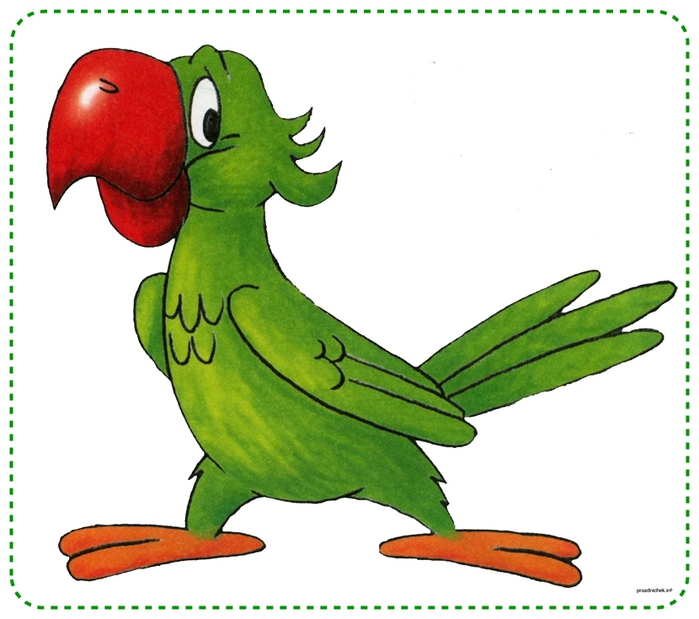 der Papagei
Können – могти

   ich - kann                        wir - können   
du - kannst                  ihr - könnt 
er/sie/es  -  kann            sie - können
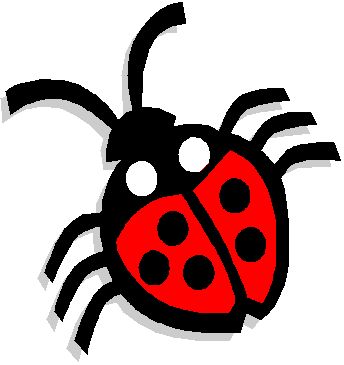 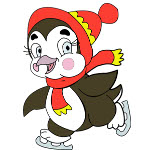 DIALOG 1
Was kann der Pinguin?
Er kann tauchen, schwimmen und laufen.
Kann ein Pinguin fliegen?
Nein, er kann nicht fliegen.
DIALOG 2
Was kann das Känguru?
Es kann springen.
Kann ein Känguru schwimmen?
Nein, es kann nicht schwimmen.
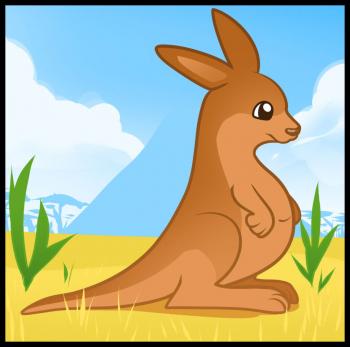 Wähle das passende Wort:

schwimmen – tauchen – fliegen – klettern –
springen– laufen – robben – kriechen
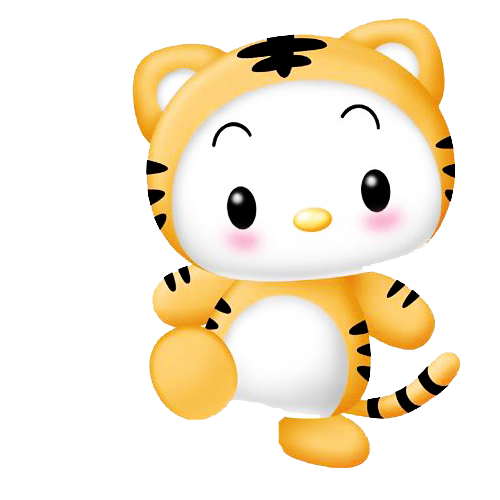 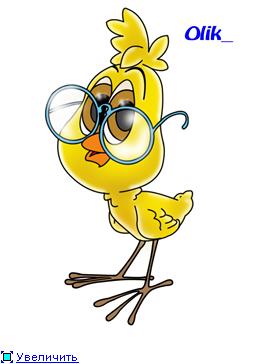 1. Das Krokodil kann gut schwimmen und tauchen.
2. Der Papagei ___________________________________________________
3. Der Tiger _____________________________________________________
4. Die Robbe  ____________________________________________________
5. Das Nashorn  __________________________________________________
6. Der Elefant ____________________________________________________
7. Die Schlange  __________________________________________________
8. Das Zebra _____________________________________________________
9. Die Affe ______________________________________________________
Was Tiere können?
Viele Tiere können springen, 
Können Krokodile singen?
Robben können sehr schnell tauchen.
Sag mal, können sie auch rauchen?
Du kannst ja mal das Tierbuch fragen, 
Tierbuch fragen, Tierbuch fragen.
Das kann dir die Antwort sagen, da steht alles drin.
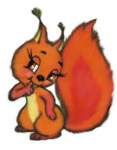 Papageien können fliegen, 
Schlangen nicht, die bleiben liegen.
Tiger können ganz laut fauchen. 
Können Zebras denn auch tauchen?
Du kannst ja mal das Tierbuch fragen.
Affen können prima tanzen, 
Fressen Elefanten Pflanzen?
Können Nashörner gut sehen?
Sag mal, können sie schnell gehen?
Du kannst ja mal das Tierbuch fragen.
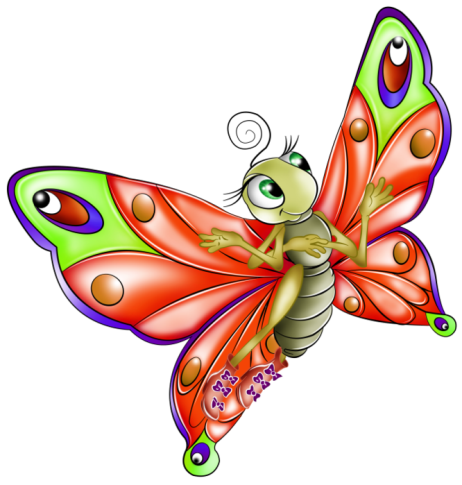 Auf Wiedersehen!
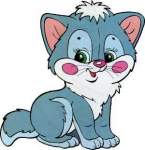